Available with:
Scenario level:
A day in the life of a Program Delivery Manager
Microsoft 365 Copilot
Buy
Benefits
Save 45 minutes per day
Improve program KPIs
Work on additional programs
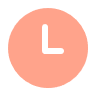 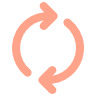 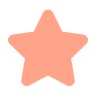 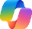 Copilot Chat2
Emily
is a Program Delivery Manager
8:00 am​
9:30 am
10:00 am
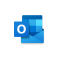 Copilot in Outlook
To prepare for a project review Emily summarizes emails and chats related to her program.
Emily starts a new email and asks Copilot to confirm the meeting.
Emily received the latest data on the program’s impact and financials. She uses Copilot to create some amazing charts to showcase the outcomes.
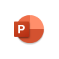 Copilot in PowerPoint
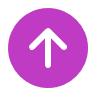 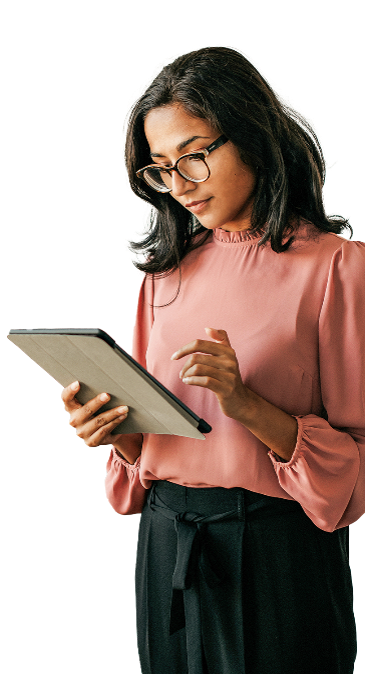 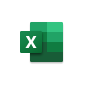 Copilot in Excel
Example Prompt: Summarize all emails and Teams chats in the past month from the program highlighting the main milestones and outcomes.
Example Prompt: Draft an email to confirm the meeting this afternoon. Highlight how excited we are to present the impact of our new program. Use a formal tone and keep the email concise.
Example Prompt: Show all data insights.
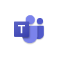 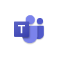 Copilot in Teams
Copilot in Teams
4:00 pm
2:00 pm
1:00 pm
Emily puts the final touches on the presentation by summarizing insights, such as trends, reach, challenges, and opportunities.
Emily has missed a few chats during the day. She sees that her team has been discussing a project to target new communities and commands Copilot to summarize the conversation, to quickly catch up.
It’s time for her presentation. Emily can focus on her presentation knowing Copilot is taking notes. She asks Copilot to list open questions, so she can be sure everything gets answered during the call.
Example Prompt: What questions were asked during the meeting that have not been answered?
Example Prompt: Add a slide based on the program’s impact and insights from /[Program review.docx]
Example Prompt: Summarize this chat and make sure to include the key points and who made them.